আজকের ক্লাসে
সবাইকে স্বাগত
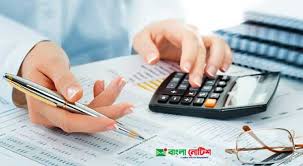 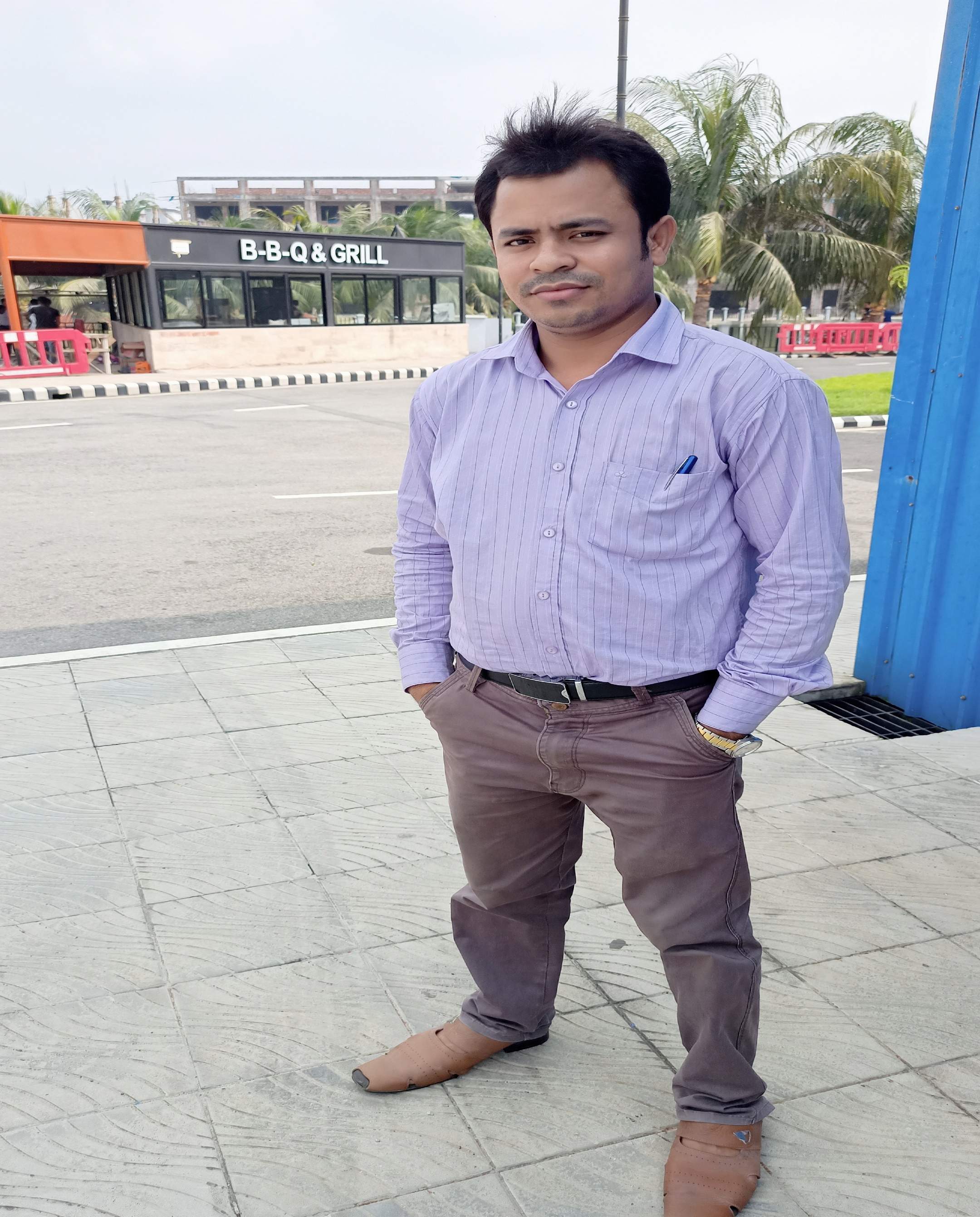 মোহাম্মদ হোসেন
সহকারী শিক্ষক (আই.সি.টি.)
পঞ্চগ্রাম আজিজুর রহমান উচ্চ বিদ্যালয়
নাওড়া ,শাহরাস্তি ,চাঁদপুর।
মোবাইল নাম্বার : 01671-025599
ই-মেইল-mdhossain599@gmail.com
শ্রেণি- ৯ম ও ১০ম
বিষয়:  হিসাব বিজ্ঞান
অধ্যায়-৬ষ্ঠ
সময়- 50 মিনিট
তারিখ- 1৯/01/2021 খ্রি.
ছবির কাজগুলো মনোযোগ সহকারে দেখো
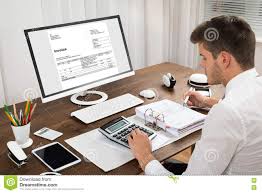 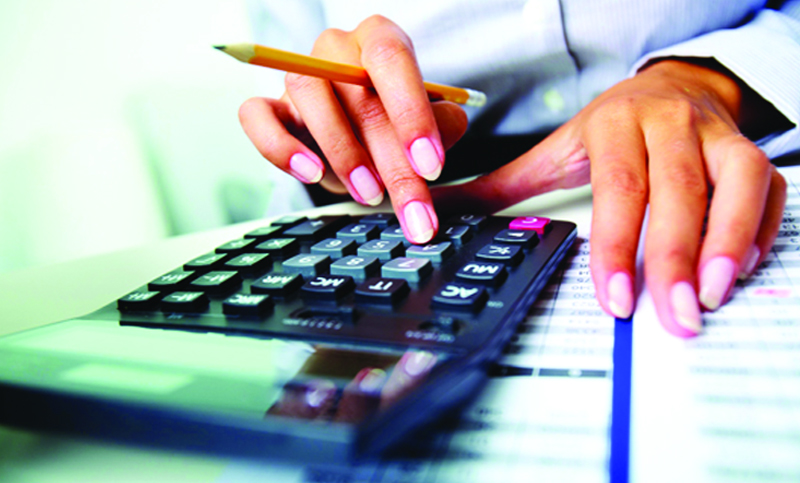 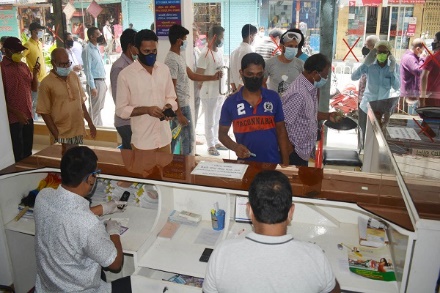 কোনো লেনদেন সংঘটিত হওয়ার পর সর্বপ্রথম তা কোথায় লিপিবদ্ধ করা হয়?
জাবেদায়
তাহলে কি বুঝতে পেরেছো আজ কি নিয়ে  আলোচনা করবো?
জাবেদা
এই পাঠ শেষে শিক্ষার্থীরা. . .
১. জাবেদা বা হিসাবের প্রাথমিক বই কী তা বলতে পারবে ;
২. জাবেদা বা হিসাবের প্রাথমিক বই এর শ্রেণিবিভাগ করতে পারবে; 
৩. লেনদেনের সাধারণ জাবেদা দাখিলা প্রদান করতে পারবে।
জাবেদার ধরণ
লেনদেন সংগঠিত হওয়ার সাথে সাথে আমাদেরকে যতটুকু সম্ভব লেনদেনের বিশদ বিবরণ লিপিবদ্ধ করতে হয়। লেনদেনের এই বিবরণ প্রাথমিক ভাবে প্রথম জাবেদায় লিপিবদ্ধ করা হয়। লেনদেনের ডেবিট ও ক্রেডিট পক্ষ বিশ্লেষণ করে তারিখের ক্রমানুসারে ব্যাখ্যা সহকারে জাবেদাতে লিখে রাখা হয়। পরবর্তী সময়ে হিসাবের পাকা বই খতিয়ান প্রস্তুতের ক্ষেত্রে জাবেদা সহায়ক বই হিসেবে কাজ করে। যার কারণেই জাবেদাকে হিসাবের প্রাথিমিক বই বলা হয়।
জাবেদার শ্রেণি বিভাগ
বিশেষ জাবেদা
প্রকৃত জাবেদা
ক্রয় জাবেদা
প্ররম্ভিক জাবেদা
বিক্রয় জাবেদা
সমাপনী জাবেদা
ক্রয় ফেরত জাবেদা
সংশোধনী জাবেদা
বিক্রয় ফেরত জাবেদা
সমন্বয় জাবেদা
নগদ প্রাপ্তি জাবেদা
অন্যান্য জাবেদা
জাবেদার শ্রেণিবিভাগ বিশ্লেষণ
বিশেষ জাবেদা : 6 প্রকার । ১) ক্রয় জাবেদা-শুধুমাত্র ধারে ক্রয় সংক্রান্ত লেনদেন গুলো অন্তর্ভুক্ত হবে ।২) বিক্রয় জাবেদা- শুধুমাত্র ধারে বিক্রয় সংক্রান্ত লেনদেন অন্তর্ভুক্ত হবে ।
৩) ক্রয় ফেরত জাবেদা- শুধুমাত্র ধারে ক্রয় ফেরত সংক্রান্ত লেনদেন অন্তর্ভুক্ত হবে ।
৪) বিক্রয় ফেরত জাবেদা-শুধুমাত্র ধারে বিক্রয় ফেরত সংক্রান্ত লেনদেন অন্তর্ভুক্ত হবে ।
৫) নগদ প্রদান জাবেদা- শুধুমাত্র নগদ প্রদান সংক্রান্ত লেনদেন অন্তর্ভুক্ত হবে ।
৬) নগদ প্রাপ্তি জাবেদা- শুধুমাত্র নগদ প্রাপ্তি সংক্রান্ত লেনদেন অন্তর্ভুক্ত হবে ।
জাবেদার শ্রেণিবিভাগ বিশ্লেষণ
প্রকৃত জাবেদাঃ ৪ প্রকার ।
১) প্রারম্ভিক জাবেদাঃ বিগত বছরের সম্পদ,দায় ও মালিকানা সত্ত্বের পরিমান বর্তমান বছরে আনার জন্য প্রারম্ভিক দাখিলা দেয়া হয় ।২) সমাপনী জাবেদাঃ মুনাফা জাতীয় আয় ও ব্যয় হিসাব বন্ধ করার জন্য এই দাখিলা দেয়া হয় ।৩) সমন্বয় জাবেদাঃ ভুলে বাদ পরা লেনদেনগুলো লেখার জন্য এতি দেয়া হয় । ৪) সংশোধনী জাবেদাঃ ভুল সংশোধনের জন্য এই দাখিলা দেয়া হয় ।
একক কাজ
১. বিশেষ জাবেদার কত প্রকার ও কি কি?
সময়-5 মিনিট
সাধারণ জাবেদা দাখিলার প্রদানে বিবেচ্য বিষয় সমূহ...
সাধারণত পন্য,মাল চেক নামে কোন হিসাব হয় না
সাধারণ জাবেদা দাখিলার প্রদানে বিবেচ্য বিষয় সমূহ
২. সাধারণত পন্য ক্রয় বিক্রয়ের সময় ক্রেতা ও বিক্রেতার নাম না থাকলে বাকিতে হয়েছে ধরে এবং ক্রেতা ও বিক্রেতার নামের সাথে যদি নগদ ,চেক ,ব্য্ংক থাকে তাহলে বাকিতে ধরা যাবে না।
সাধারণ জাবেদা দাখিলার প্রদানে বিবেচ্য বিষয় সমূহ
৩. সাধারণত পন্য ক্রয় বিক্রয়ের সময় ক্রেতা ও বিক্রেতার নাম না থাকলে বাকিতে হয়েছে ধরে ক্রয়ের ক্ষেত্রে পাওনাদার আর বিক্রয়ের ক্ষেত্রে দেনাদার হিসাবে লিপিবদ্ধ হবে।
সাধারণ জাবেদা দাখিলার প্রদানে বিবেচ্য বিষয় সমূহ
4. সাধারণত  ক্রয় ফেরত ও বিক্রয় ফেরতের  সময় লেদদেন গুলো বাকিতে হয়েছে ধরে লিপিবদ্ধ হবে।
সাধারণ জাবেদা দাখিলার প্রদানে বিবেচ্য বিষয় সমূহ
৫. সাধারণত যে কোন সম্পত্তি ক্রয় ও বিক্রয়ের  সময় শুধু সম্পত্তি গুলো নাম আসবে এক্ষেত্রে ক্রয় ও বিক্রয় হিসাবে আসবে না
দলগত কাজ
সময়-8 মিনিট
জনাব সবুজ ২০১9 সালের ১লা জানুয়ারী  তারিখে  নগদ ২,০০,০০০ টাকা  এবং ৫০,০০০ টাকার 
 আসবাবপত্র মূলধনস্বরুপ  নিয়ে ব্যবসায় শুরু করেন। উক্ত মাসের অন্যান্য লেনদেন ছিল নিম্নরুপঃ 
জানুঃ   ৪    নগদে পণ্য বিক্রয়  করা হলো ৪০,০০০ টাকা।
,,        ৭     ধারে পণ্য ক্রয় করা হলো ২০,০০০ টাকা।
’’         ১০  ব্যাংকে জমা দেয়া হলো ১০,০০০ টাকা। 
’’       ১৫   যন্ত্রপাতি ক্রয়  করা হলো ২৫,০০০ টাকা ।
’’       ১৮ ভাড়া প্রদান  করা হলো ৫,০০০ টাকা।
’’       ২২  ধারে পণ্য বিক্রয় করা হলো ২৪,০০০ টাকা।  
’’       ২৭  ব্যক্তিগত প্রয়োজনে ব্যাংক হতে উত্তোলন করা হলো ৭,০০০ টাকা।  
’’       ৩০  প্রাপ্য  হিসাব হতে পাওয়া গেল ১০,০০০ টাকা।  
দল-১-   জনাব সবুজের  প্রারম্ভিক মূলধনের পরিমাণ নির্ণয় কর। 
দল-২-  জানুঃ ৪, ১০,১৮ ,ও, ২৭ তারিখের লেনদেনগুলোর জাবেদা প্রস্তুত কর।
মূল্যায়ন
১. বিক্রয় জাবেদায় লিপিবদ্ধ হয়-
২. ক্রয় জাবেদায় লিপিবদ্ধ করা হয়- 
৩. নগদ প্রাপ্তি জাবেদায় লিপিবদ্ধ করা হয়- 
৪. নগদ প্রদান জাবেদায় লিপিবদ্ধ করা হয়- 
৫. ধারে সম্পত্তি ক্রয় করলে লিপিবদ্ধ হয়-
৬. বিক্রয় জাবেদার অপর নাম হলো- 
৭. ক্রেডিট নোট ইস্যু করলে অন্তর্ভূক্ত হবে-
৮. ক্যাশমেমো কে তৈরি করে- 
৯. ভাউচার কত প্রকার-
১০. প্রদত্ত বাট্টার জাবেদা কি হবে-
ধারে পণ্য বিক্রয়
ধারে পণ্য ক্রয়
সকল প্রকার নগদ প্রাপ্তি
সকল প্রকার নগদ প্রদান
সাধারণ জাবেদায়
দৈনিক বিক্রয় বই
আন্তঃফেরত জাবেদায়
বিক্রেতা
দুই প্রকার
প্রদত্ত বাট্টা.. ডে. , প্রাপ্য হিসাব ক্রে.
১২। নুপুর  ২০20 সালের ১লা জানুয়ারী  তারিখে  নগদ ৫০,০০০ টাকা  নিয়ে ব্যবসায় শুরু করেন।  
জানুঃ   ৩    আসবাবপত্র   ক্রয় ৯,০০০ টাকা।
,,        ৪     মাল/ পণ্য বিক্রয় ১১,০০০ টাকা।
’’        ৭  ঘরভাড়া প্রদান  ২,৫০০ টাকা। 
’’       ৯   নাফি নিকট বাকিতে বিক্রয় ১৭,০০০ টাকা ।
’’       ১৩  ব্যক্তিগত প্রয়োজনে নগদ উত্তোলন করা হলো ১,৩০০ টাকা  
’’       ২৫  মারিয়ার নিকট হতে ১২,৫০০ টাকার পণ্য ক্রয় করা হলো।
’’       ২৮   প্রাপ্য হিসাব হতে  নগদ প্রাপ্তী ১৫,০০০ টাকা।
’’       ৩০  কর্মচারীদের বেতন প্রদান  করা হলো ৭,০০০ টাকা । 
 (ক)  মোট বিক্রয়ের  পরিমাণ নির্ণয় কর। 
(খ)  জানুঃ  ১৩,২৫,২৮,ও,৩০ তারিখের লেনদেনগুলোর জাবেদা প্রস্তুত কর। 
(গ) উপরোক্ত  লেনদেনগুলোর সমাপনী নগদ জেরের পরিমান নির্ণয় কর।
ধন্যবাদ সকলকে
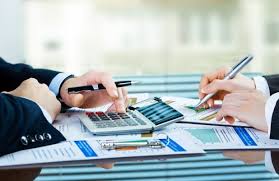